OR TDAP iPad® Pilot Program
iPad Pilot
Background
Why the iPad?
Security
Accessibility
Why Teltex?
Airwatch
Pilot Specifics
Pilot Results
Background
New Mexico led the Way
In 2012 NM identified a growing gap in current telecommunications equipment for the Deaf, Hard of Hearing, Deaf-Blind, and Speech Disabled communities
Traditional equipment is outdated (TTYs)
Wireless devices are more popular than landline
NM began working with Apple and Teltex to see how iPads could be added to their programs
Telecommunications is evolving!
Oregon had the same issues as the New Mexico Program
The Telecommunications Devices Access Program (TDAP) was created in 1987 to ensure that all Oregonians have access to adequate telephone service
First items distributed were TTYs for Deaf, Hard of Hearing, Deaf-Blind, and Speech Impaired individuals
Unfortunately, technology for “over-the-wire” equipment has not evolved, while ways to communicate have
TDAP needed to evolve to better serve our Deaf and Deaf-Blind customers
Why the iPad?
Why the iPad vs Android
Apple Products
Standard OS
Standard Layout
Closed System
Easy to Operate
Built-in Standard Accessibility Features
App Approval Process
Insurance
Android Products
Multiple Systems
Multiple Layouts
Open System
Accessibility Features can Vary by Device
iOS® Devices
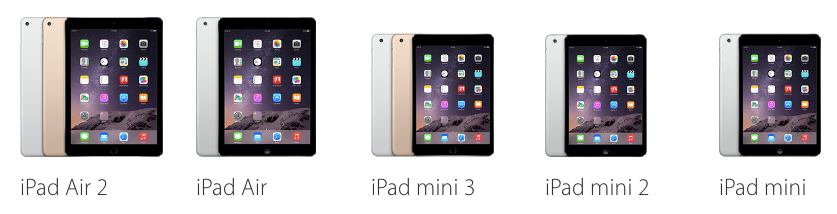 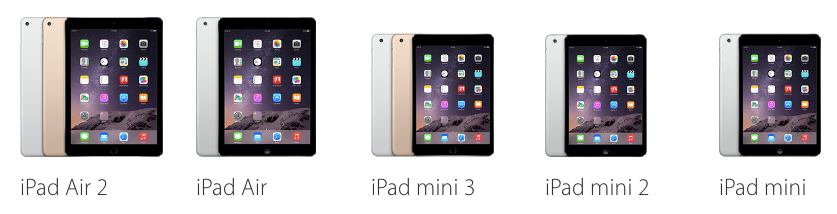 Laser Etched Asset Tag
Why Teltex?
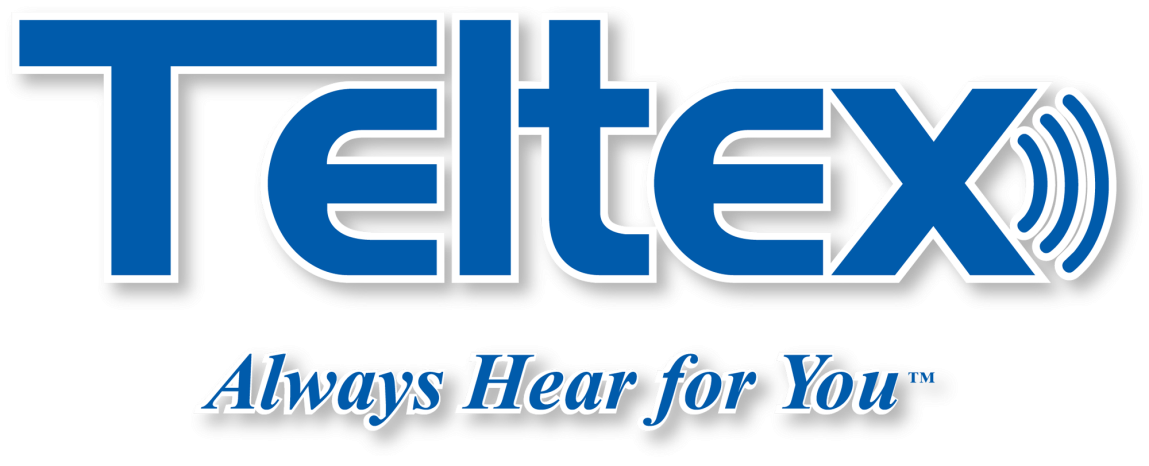 1081 West Innovation Drive Kearney, MO 64060                                                   Toll Free: 888.515.8120 (V/TTY)                                                                                           Fax 816.635.4043www.teltex.com info@teltex.com
Specializing in Customized Services and Equipment Management for State Telecommunication Equipment Distribution Programs
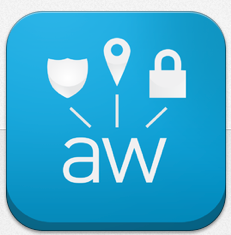 AirWatch Agent
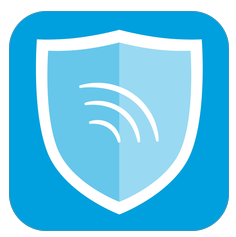 Each iOS® device is enrolled into a server at Teltex that allows for the following services to be conducted remotely, and reports provided to the State: 
Track and/or locate the device 
For example, is the device still within the State
Is the device being used
For example, no activity could equate to the device being lost or stolen
Customization of device
For example, open/close App Store
AirWatch Agent
Teltex CANNOT do the following through AirWatch:
Read emails
Read messages
Phone calls
Observe VRS calls
Listen to IPCTS calls
Read IPCTS records
Track confidential information such as banking
Pilot Specifics
Pilot Specifics
25 individuals were selected
7 Speech, 13 Deaf/HoH, 3 Blind/Low Vision, 2 Cognitive
Pilot training/orientation held at PUC on March 26th & 27th
Pilot scheduled for three months (became four)
Four surveys throughout the pilot for participant feedback
iPads started “locked down” with restrictions lifted over time
Pilot Results
SUCCESS!!!
Pilot participants were overwhelmingly positive about the iPad as a communications and telecommunications device
Almost all of the participants elected to keep using the iPad after the pilot was concluded
TDAP added iPads into our program and began distributing them in early August
iPads have a separate application form
Previous clients have to return existing equipment before we can issue them an iPad
As of 10/21/15, TDAP has distributed 72 iPads and 18 iPad Minis
Questions?
Contact Us
Telecommunications Devices Access Program (TDAP)
800-848-4442 V
800-648-3458 TTY
971-239-5845 VP
puc.rspf@state.or.us